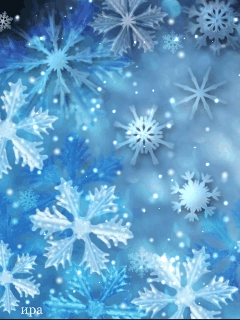 Наш друг – Дед Мороз
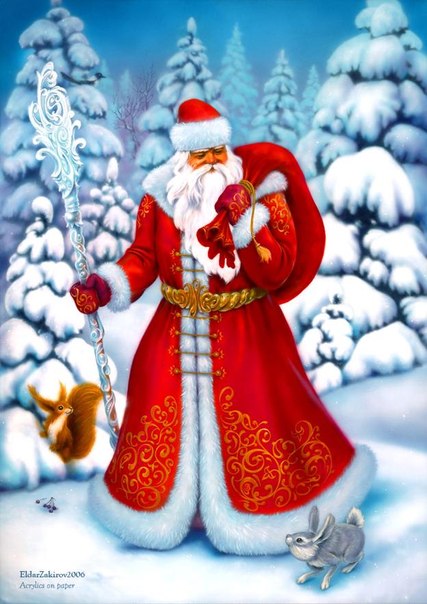 Тарасова Татьяна Николаевнавоспитатель МДОУ ИРМО «Марковский детский сад комбинированного вида»
[Speaker Notes: Какой праздник изображён на картинке?]
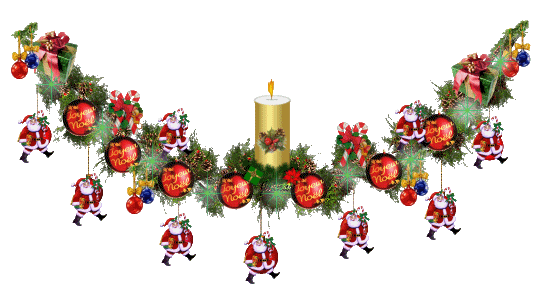 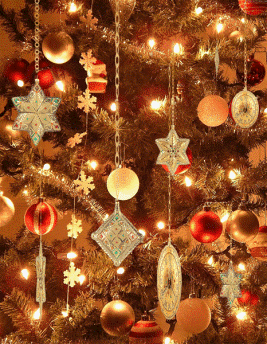 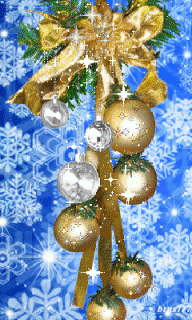 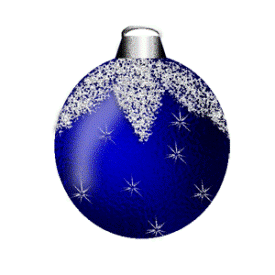 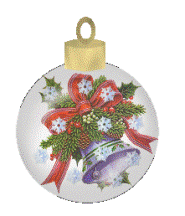 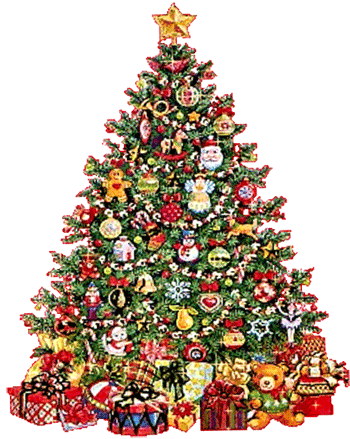 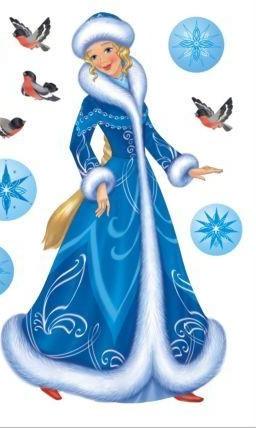 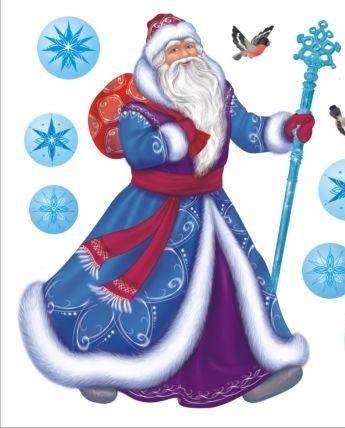 [Speaker Notes: А что бывает на Новый год?]
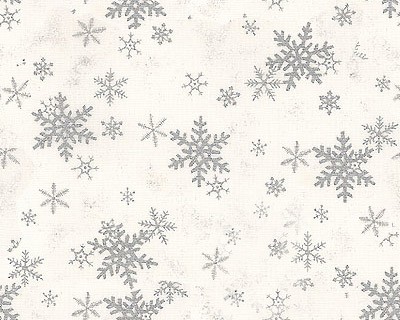 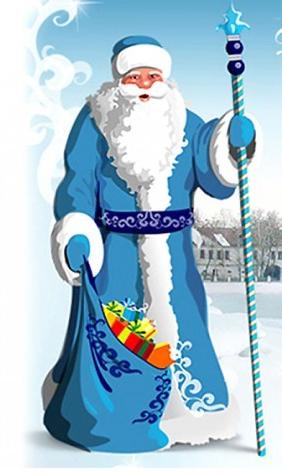 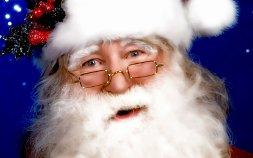 [Speaker Notes: А какой он Дед Мороз?]
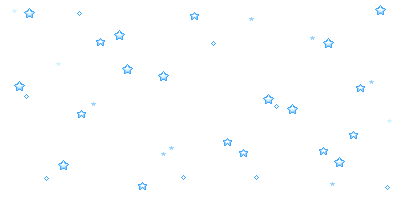 Дед Мороз – это большой друг всех детей, он вас очень любит и всегда радует подарками
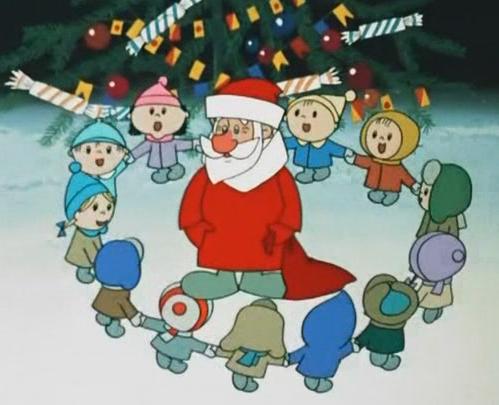 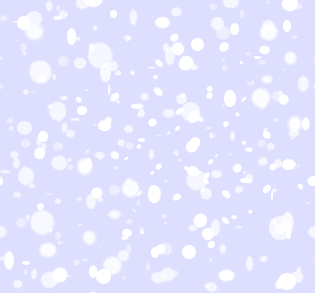 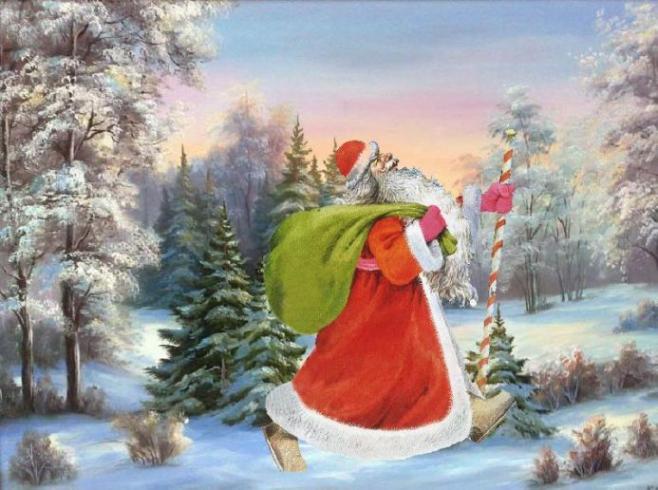 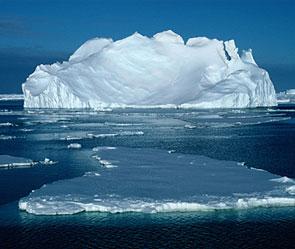 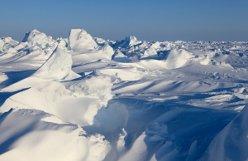 [Speaker Notes: Где же живёт Дед Мороз? (в лесу, на Севере, на льдине)]
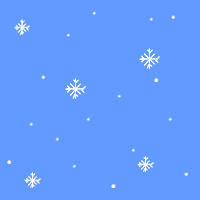 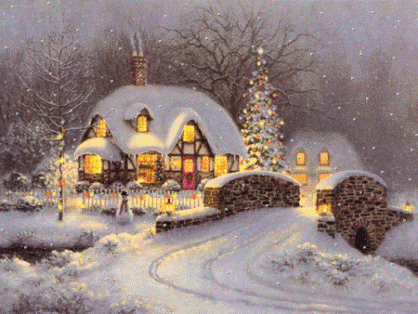 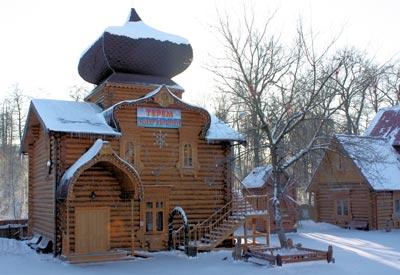 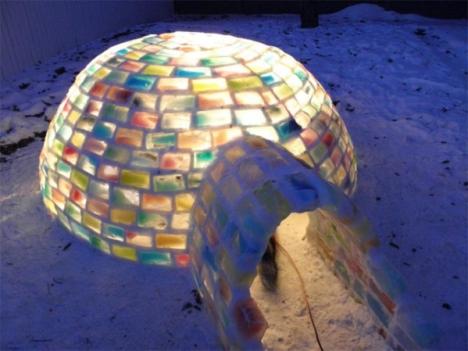 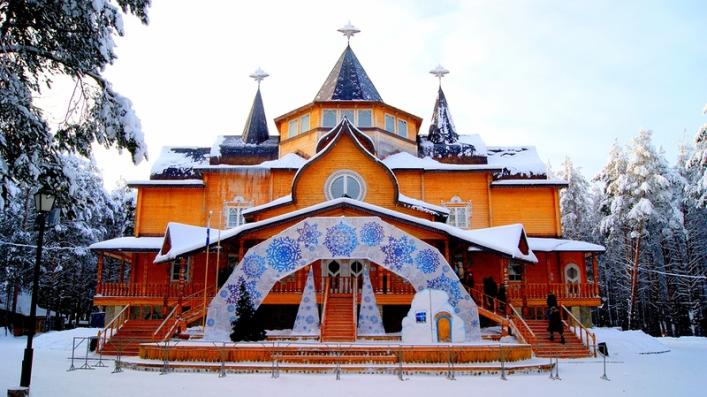 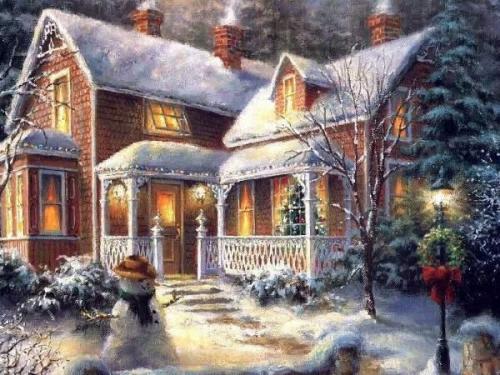 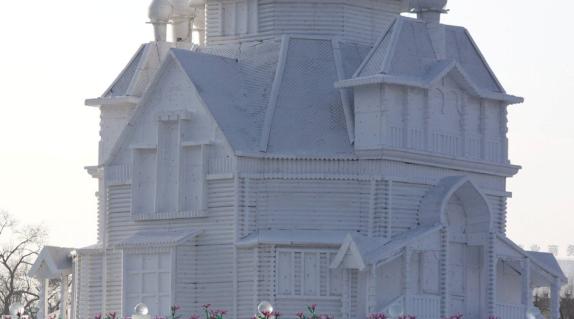 [Speaker Notes: А в каком домике живёт Дед Мороз?]
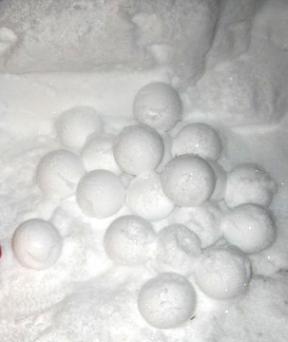 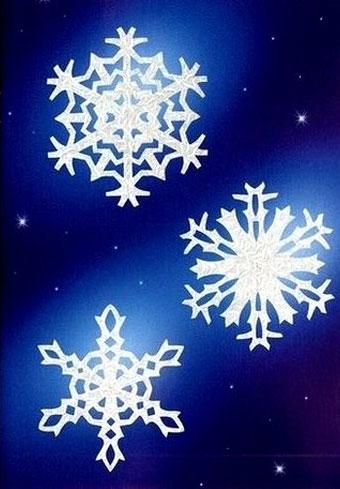 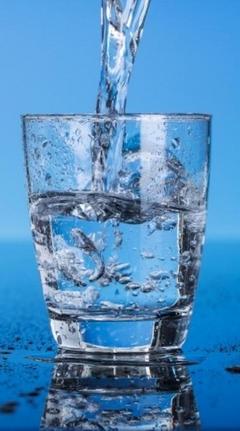 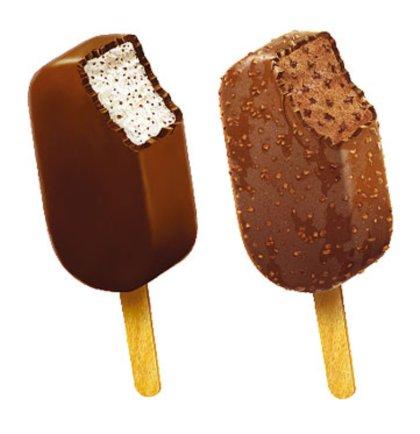 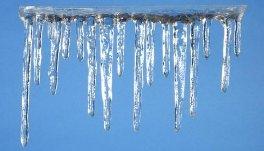 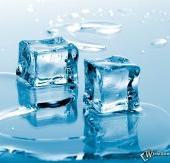 [Speaker Notes: Что Дед Мороз любит есть?]
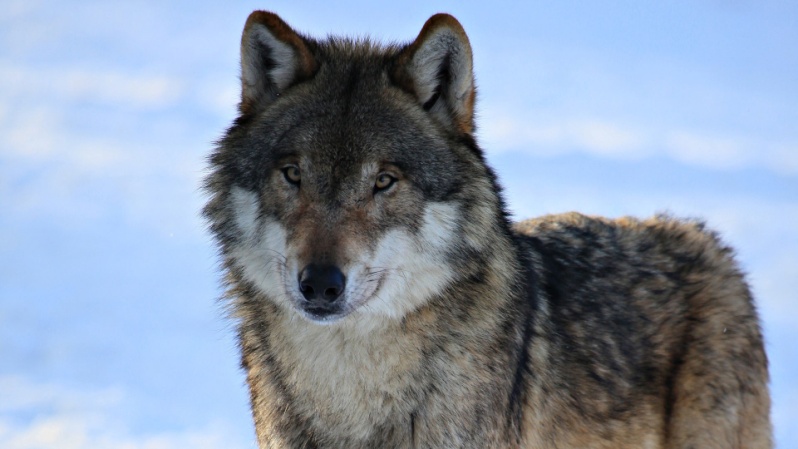 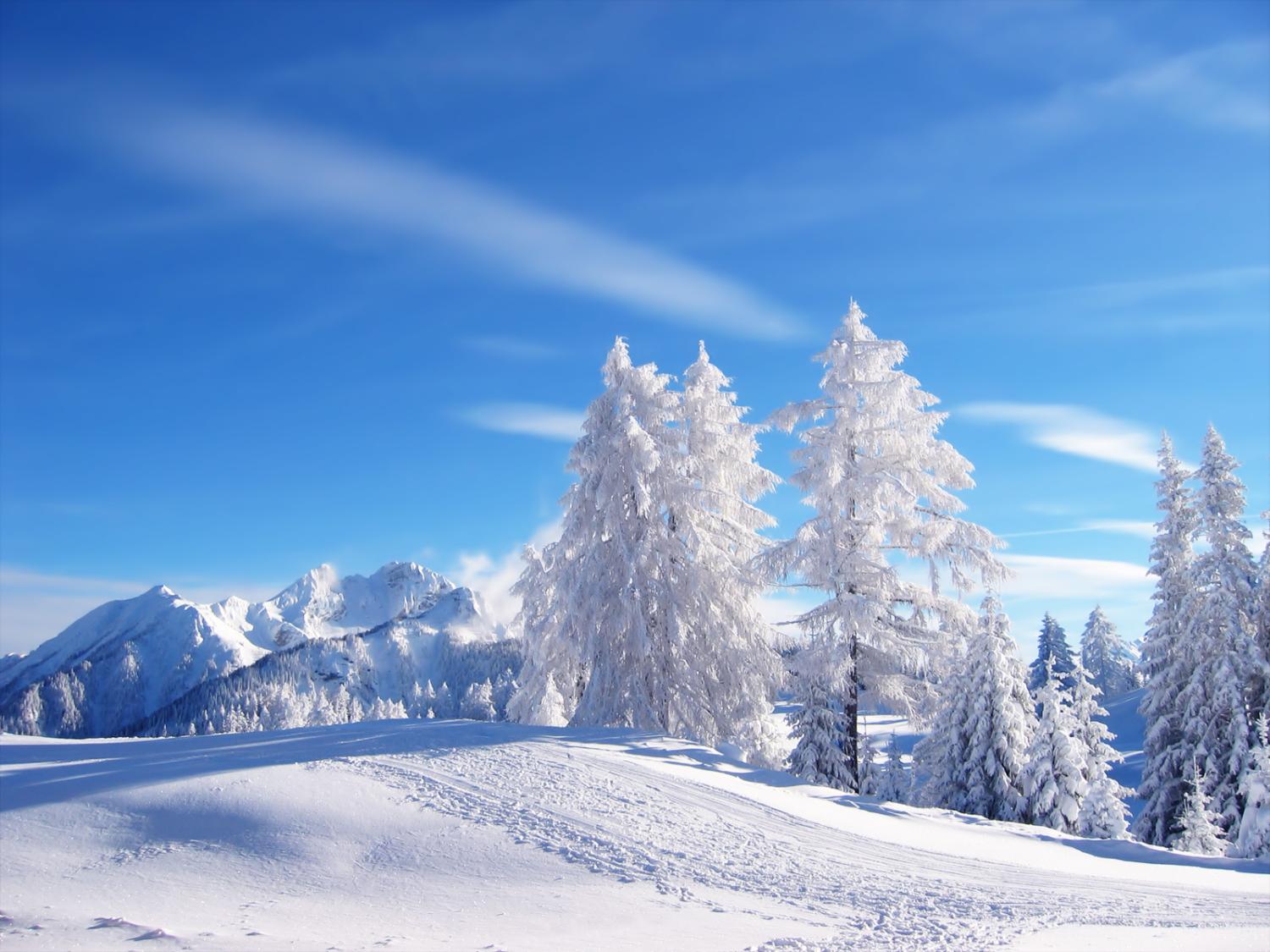 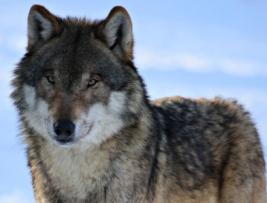 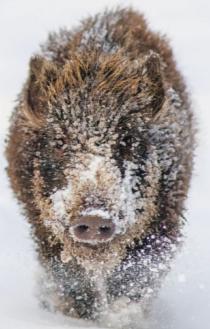 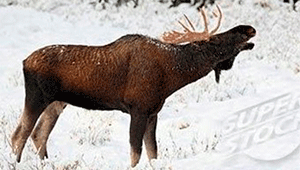 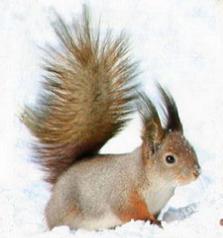 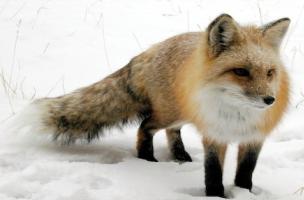 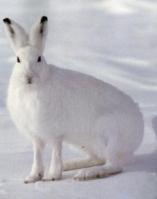 [Speaker Notes: С какими зверями зимой дружит Дед Мороз в лесу?]
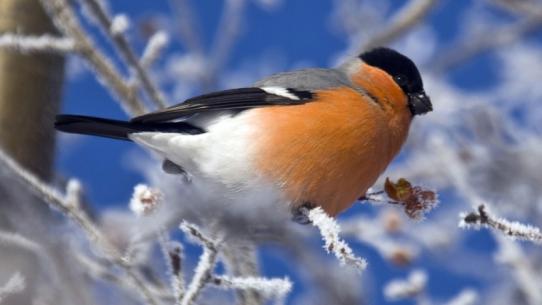 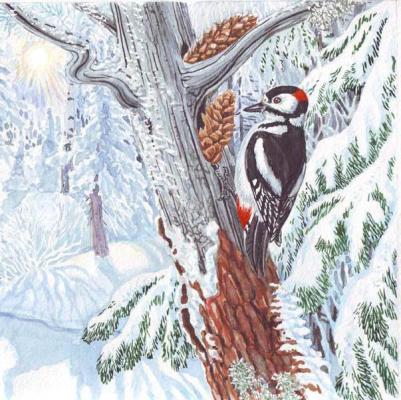 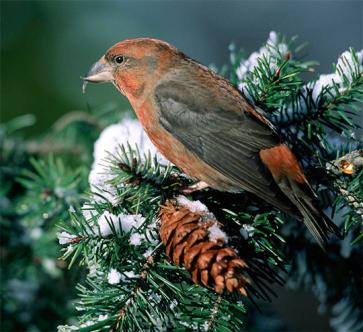 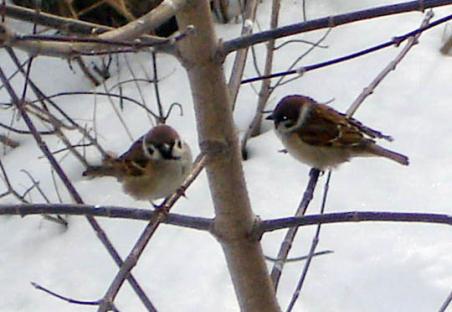 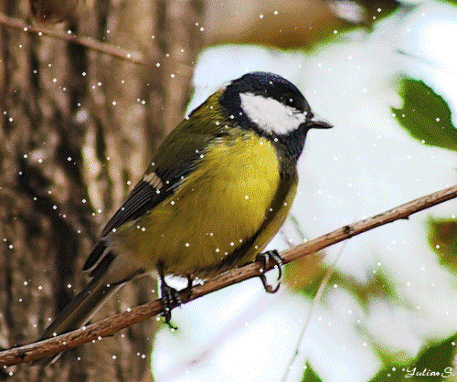 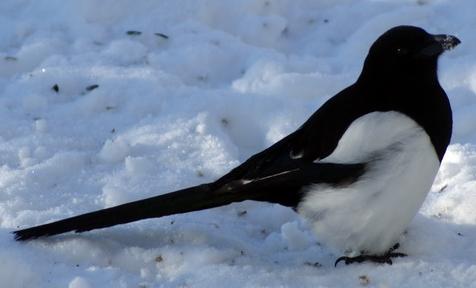 [Speaker Notes: С какими птицами зимой дружит Дед Мороз?]